«Створення та просування на вітчизняний і світовий туристичний ринок комплексного туристичного продукту   міста Білгород-Дністровський Одеської області»
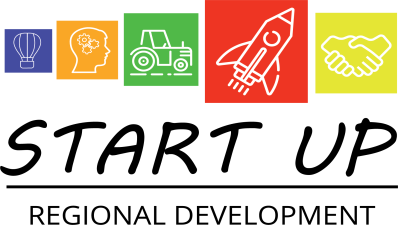 Білгород-Дністровську 2500 років (498 рік до н.е.) - внесений ЮНЕСКО до списку 10 найдавніших міст світу, що зберегли безперервне існування;
35 пам’яток архітектури та містобудування;
18 пам’яток історії;
3 пам’ятки археології; 
1 пам’ятка монументального мистецтва;
2 національні пам'ятки історії та культури: фортифікаційна споруда «Акерманська фортеця» (XIV-XVIII ст.);
античне місто «Тіра» (багатошарове городище IV-VI ст. до н.е.).
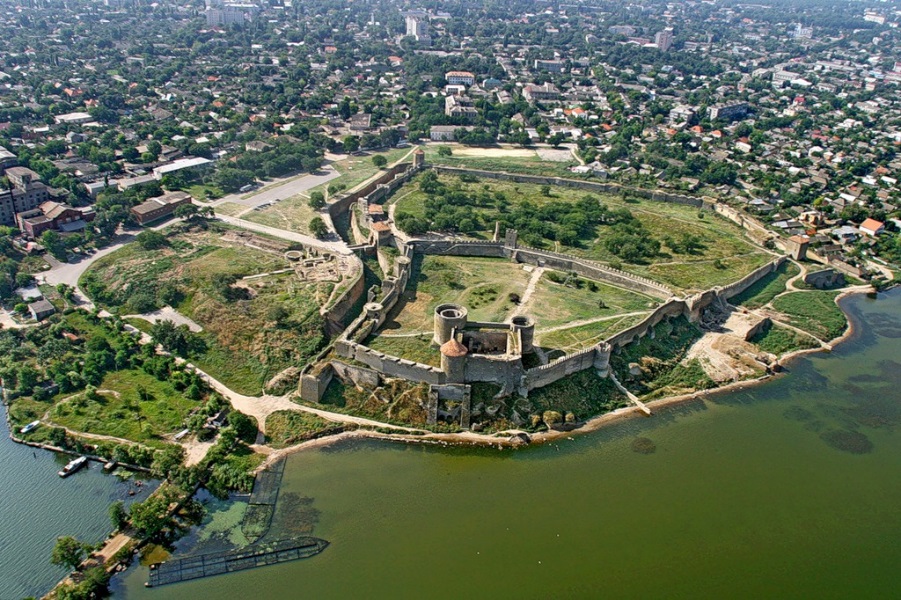 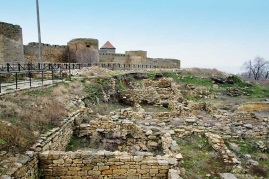 Загальна ціль проекту: 
створення конкурентоспроможного на внутрішньому та світовому ринках туристичного продукту та його інтегрування до світової туристичної мережі об'єктів світової спадщини ЮНЕСКО
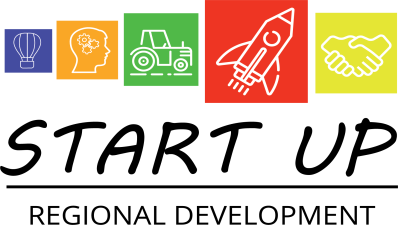 Продукт проекту: 
Білгород-Дністровська (Акерманська) фортеця – об'єкт світової спадщини ЮНЕСКО в Україні
Інтегрування до світової туристичної мережі
Результат проекту: 
зростання обсягу туристичного в'їзного потоку; зростання доходів бюджету та підприємців
додаткові гарантії збереження і цілісності
Туристичний бренд міста
пріоритетність у залученні фінансових коштів для підтримки пам’ятки природи і культури
туристичні маршрути, екскурсійна діяльність
туристичний інформаційний портал
підвищення престижу території
мобільний додаток
Раціональне використання туристичних ресурсів
Покращення якості та доступності туристичних і культурних послуг, наближення до європейських стандартів
Покращення туристичного іміджу країни на світовому туристичному ринку
Активізація розвитку туризму на території
Підвищення рівня та якості життя населення
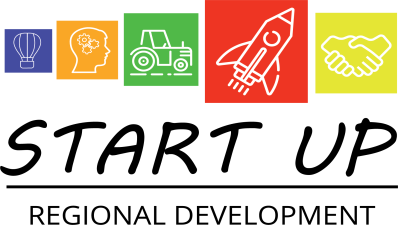 ЗАГАЛЬНА ОЦІНОЧНА ВАРТІСТЬ ПРОЕКТУ 
3 203 258, 52 грн.

Залучення коштів на умовах співфінансування:
з державного бюджету   2 803 258,52 грн. – 87,5% 
з обласного бюджету   400 000,00 грн. – 12,5% 

Проектом передбачено подальше фінансування функціонування та розвитку отриманих продуктів проекту – туристичних маршрутів, туристичного інформаційного порталу і мобільного додатку.
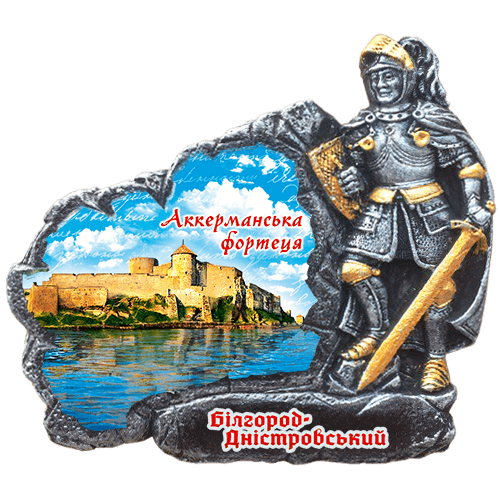 Результати реалізації проекту:
внесення Білгород-Дністровської (Акерманської)
 фортеці до списку ЮНЕСКО;

збільшення туристичного потоку на 15%;

зростання надходжень від сплати туристичного 
   збору  на 17%;
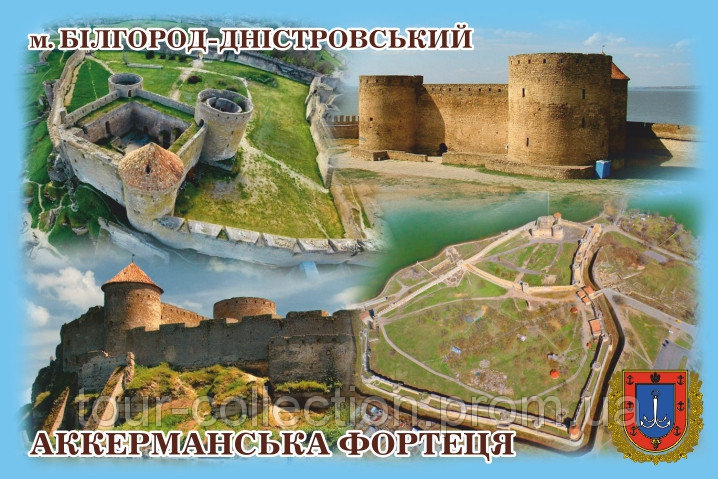